Pulmonary infections
Dr. Omar Hamdan M.D
Anatomical Histopathologist
Mutah University 
Faculty of Medicine
Respiratory pathology lectures 2020
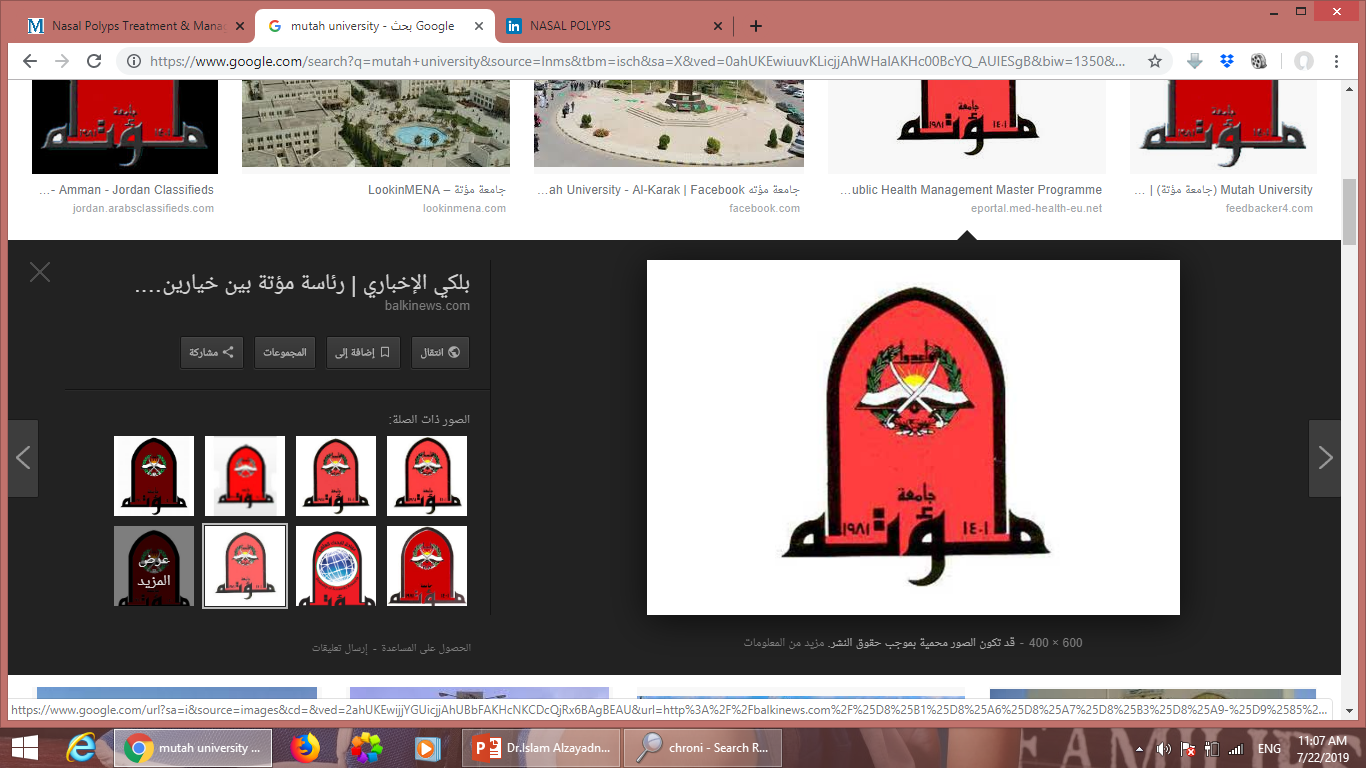 Pulmonary Infections
Pulmonary infections occur when lung or systemic defenses are
impaired. Pulmonary defenses include nasal, tracheobronchial and alveolar mechanisms to filter, neutralize, and clear inhaled organisms and particles. These can be compromised by:
Decreased cough reflex leading to aspiration (e.g., coma, anesthesia,
neuromuscular disorders)
 Injury to mucociliary system (e.g., cigarette smoking, viral infection, genetic defects)
Secretion accumulation (e.g., cystic fibrosis, chronic bronchitis)
 Decreased phagocytic or bactericidal function of alveolar macrophages (e.g., tobacco smoke, oxygen toxicity)
Edema or congestion (e.g., congestive heart failure)
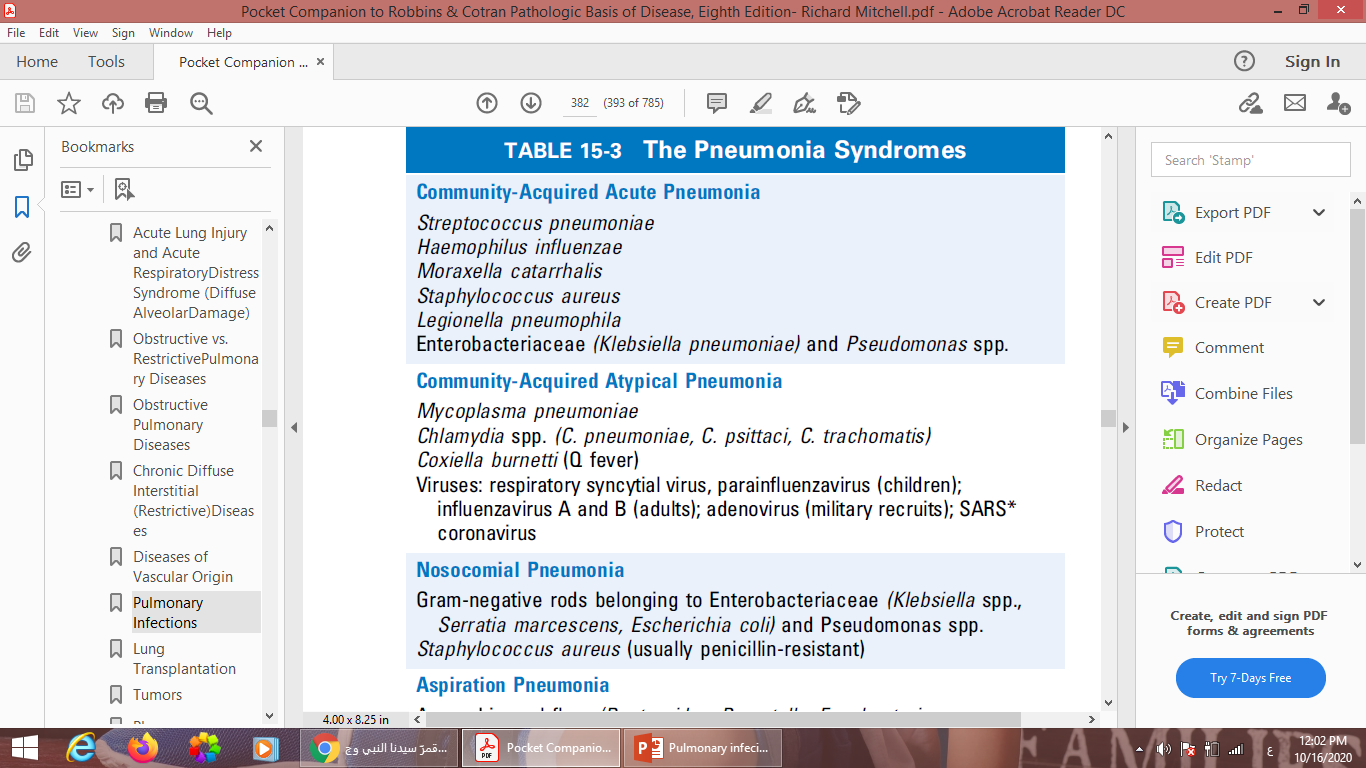 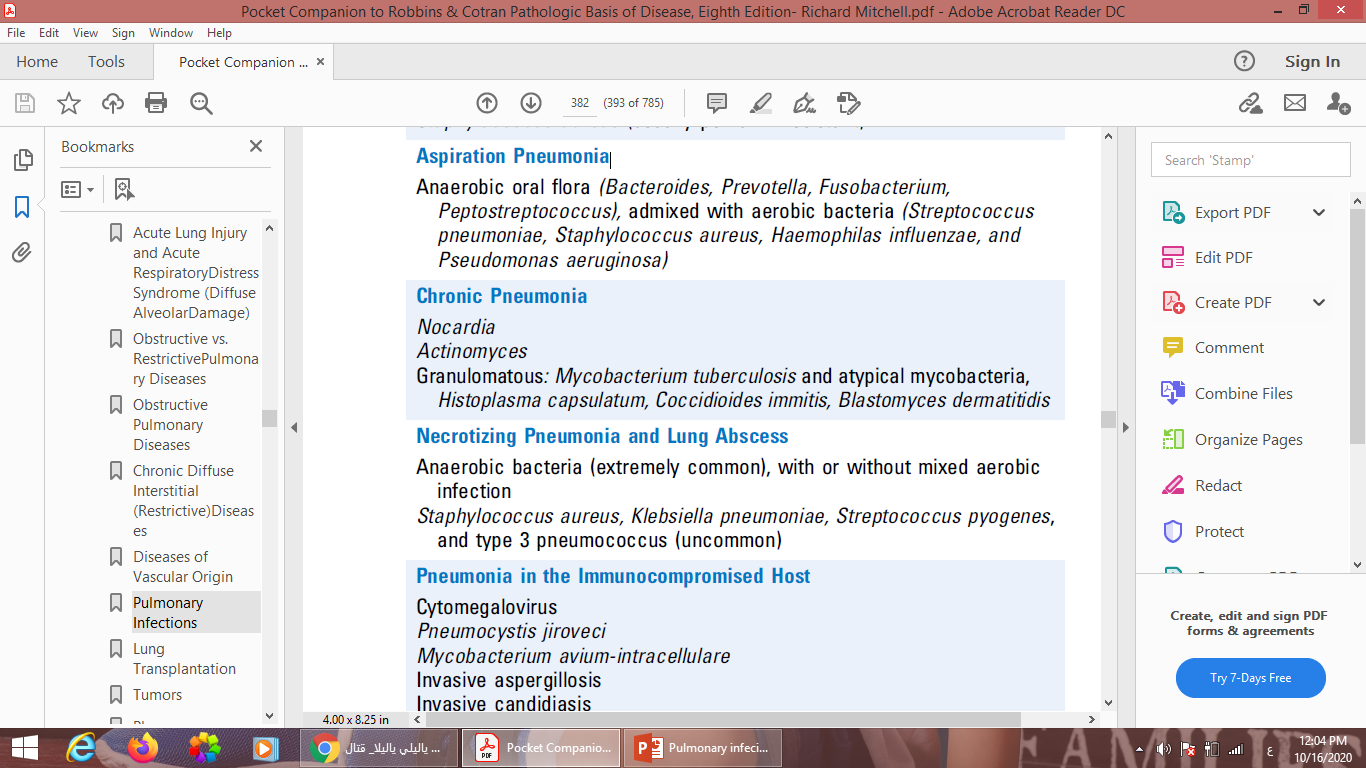 Community-Acquired AcutePneumonias
These pneumonias can be bacterial or viral; predisposing
conditions include extremes of age, chronic disease (e.g., COPD),
immune deficiencies, and lack of splenic function.
Streptococcus pneumoniae or pneumococcus: is the most common
cause of community-acquired pneumonia.
• Haemophilus influenzae can cause life-threatening lower respiratory
tract infections and meningitis in children and is a common
cause of pneumonia in adults, especially those with COPD. 
• Moraxella Catarrhalis causes bacterial pneumonia, especially in
the elderly; it exacerbates COPD and is a common cause of pediatric
otitis media.
Staphylococcus aureus pneumonia often complicates viral
illnesses and has a high risk of abscess formation and empyema.
Intravenous (IV) drug abusers are at high risk of staphylococcal
pneumonia in association with endocarditis.
• Klebsiella pneumoniae is the most common cause of Gram negative
pneumonia; it afflicts debilitated individuals, especially
chronic alcoholics.
• Pseudomonas aeruginosa is a common cause of nosocomial infections
it is also common in cystic fibrosis and neutropenic patients.
• Legionella pneumophilia is the agent of Legionnaires’ disease and
Pontiac fever. It flourishes in artificial aquatic environments such
as water-cooling tower.
Morphology
Bacterial infections, caused by various Gram-positive or Gram negative
organisms, occur in overlapping morphologic patterns—
bronchopneumonia and lobar pneumonia. 
Depending on bacterial virulence and host resistance, the same organisms can cause bronchopneumonia, lobar pneumonia or something intermediate.
Lobar pneumonia
Lobar pneumonia involves essentially an entire lobe: Four stages of
inflammatory response are classically described: 
(1) Initial congestion due to vascular engorgement and alveolar transudates,
(2) red hepatization marking a stage of massive neutrophilic exudation
with hemorrhage (grossly resembling liver)
(3) Gray hepatization characterized by red cell disintegration but persistence
of fibrinopurulent exudates.
 (4) resolution marked by progressive enzymatic digestion of the exudates and macrophage resorption of the debris, or fibroblast ingrowth. Exudate resolution usually restores normal lung structure and function, but organization with fibrous scarring can occur.
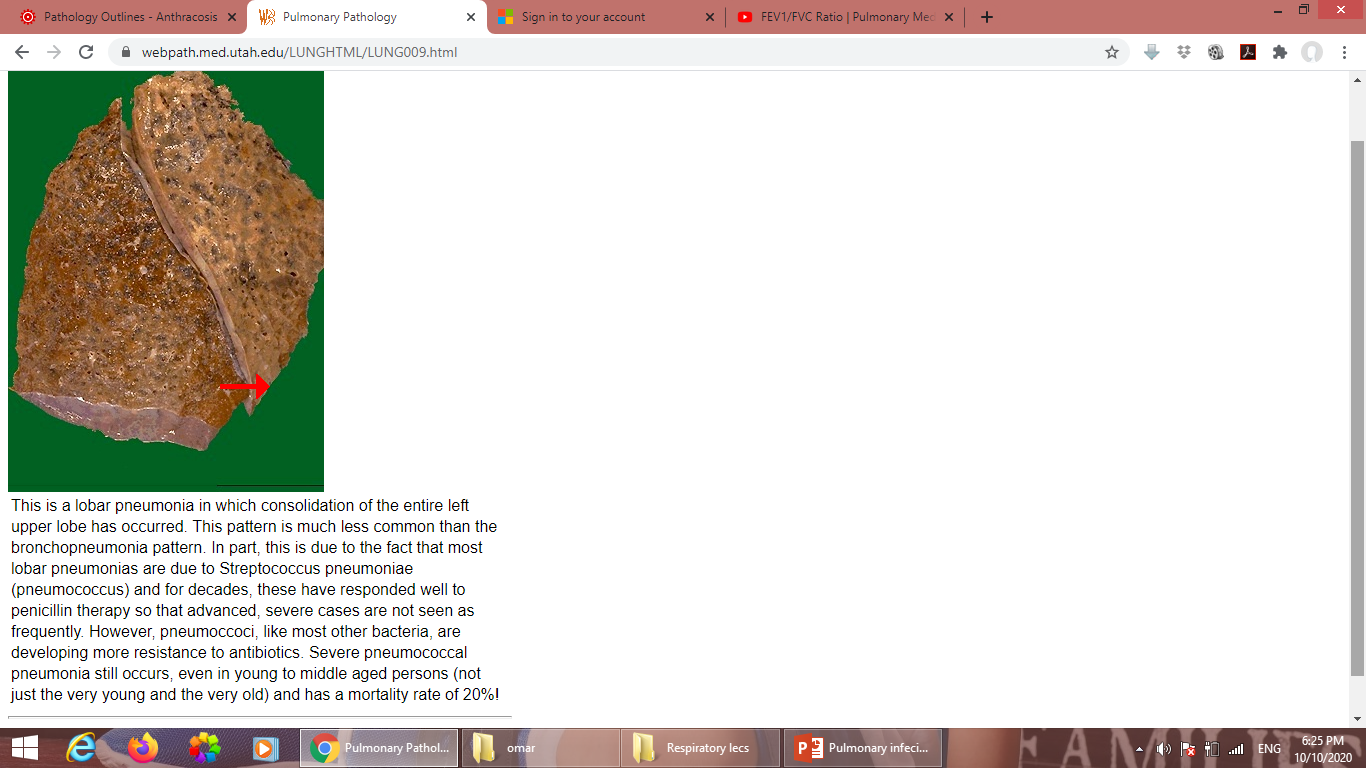 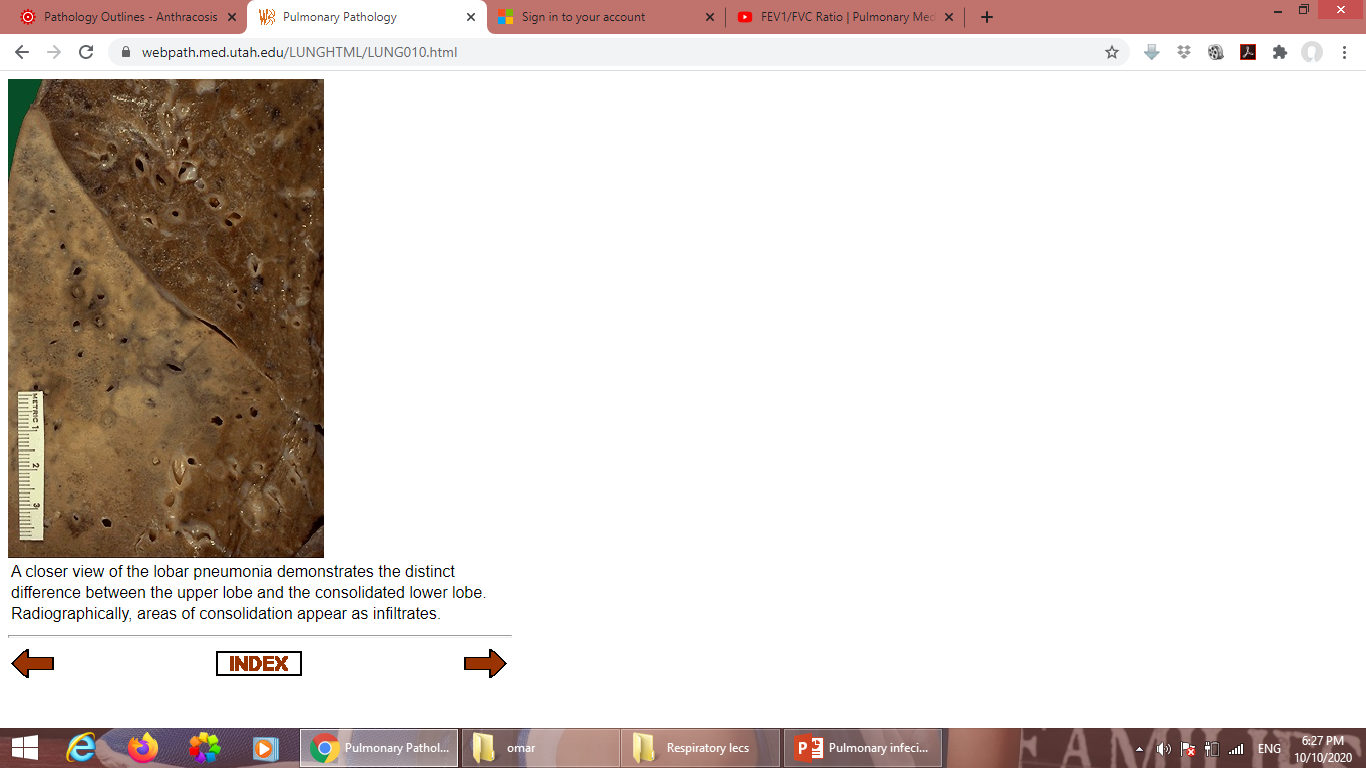 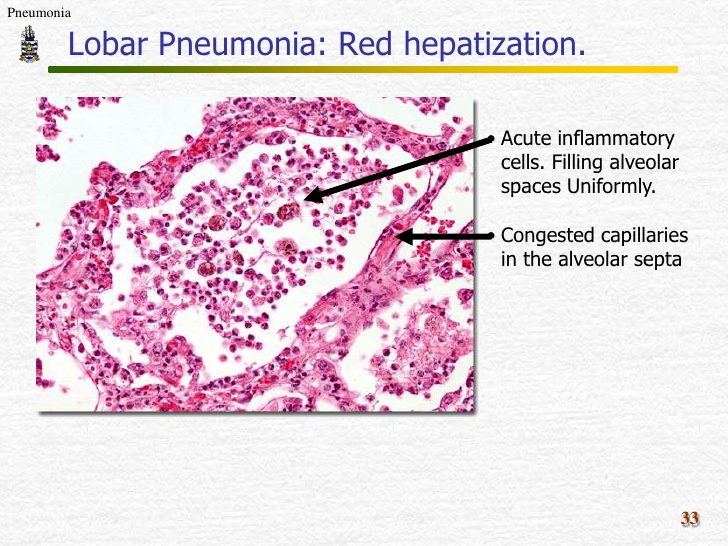 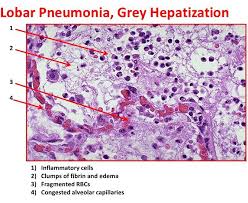 Bronchopneumonia
Bronchopneumonia is marked by patchy exudative consolidation of
lung parenchyma. Grossly, the lungs exhibit focal areas of palpable
consolidation. Histologically, suppurative exudation filling bronchi, bronchioles, and alveoli; this will also eventually resolve.
• Involvement of the pleura (pleuritis) can resolve or result in
fibrous thickening and adhesions. Expansion of infection into
the pleural space causes a fibrinopurulent empyema.
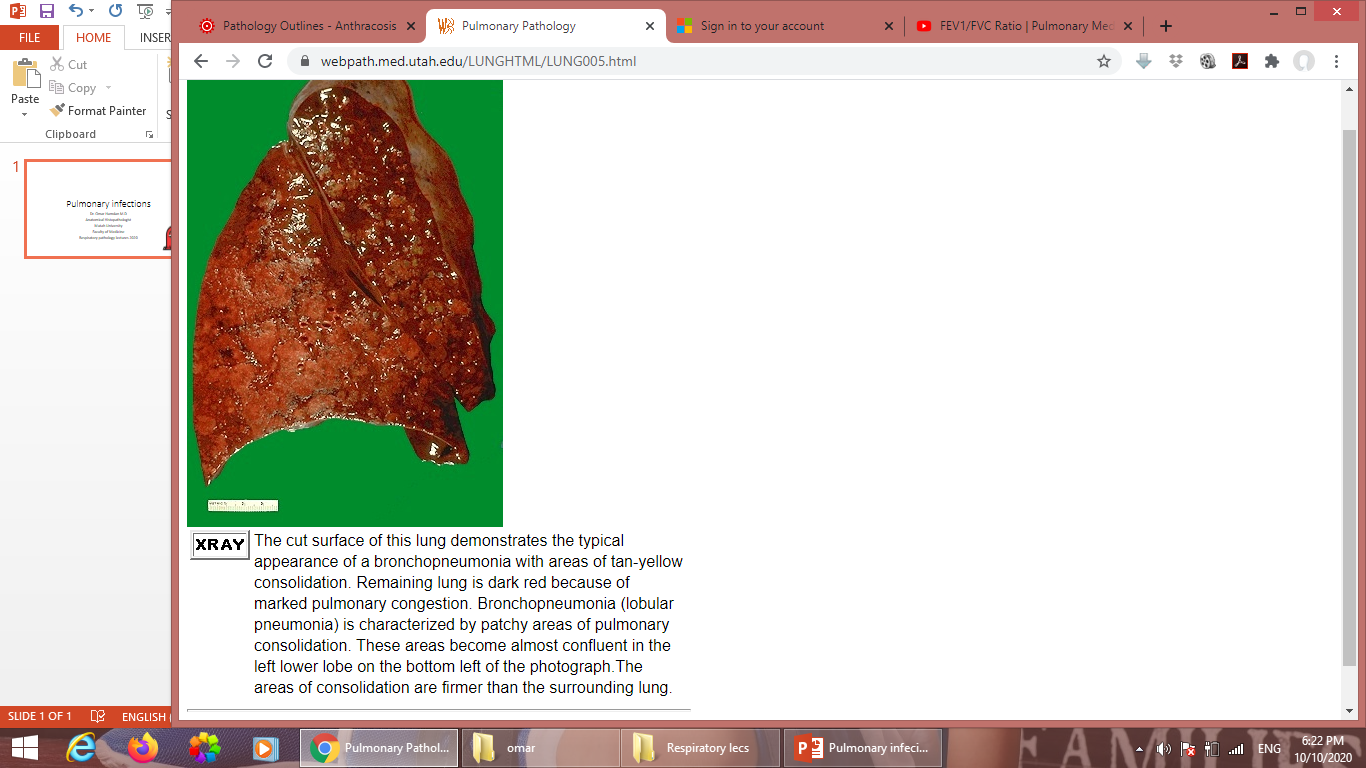 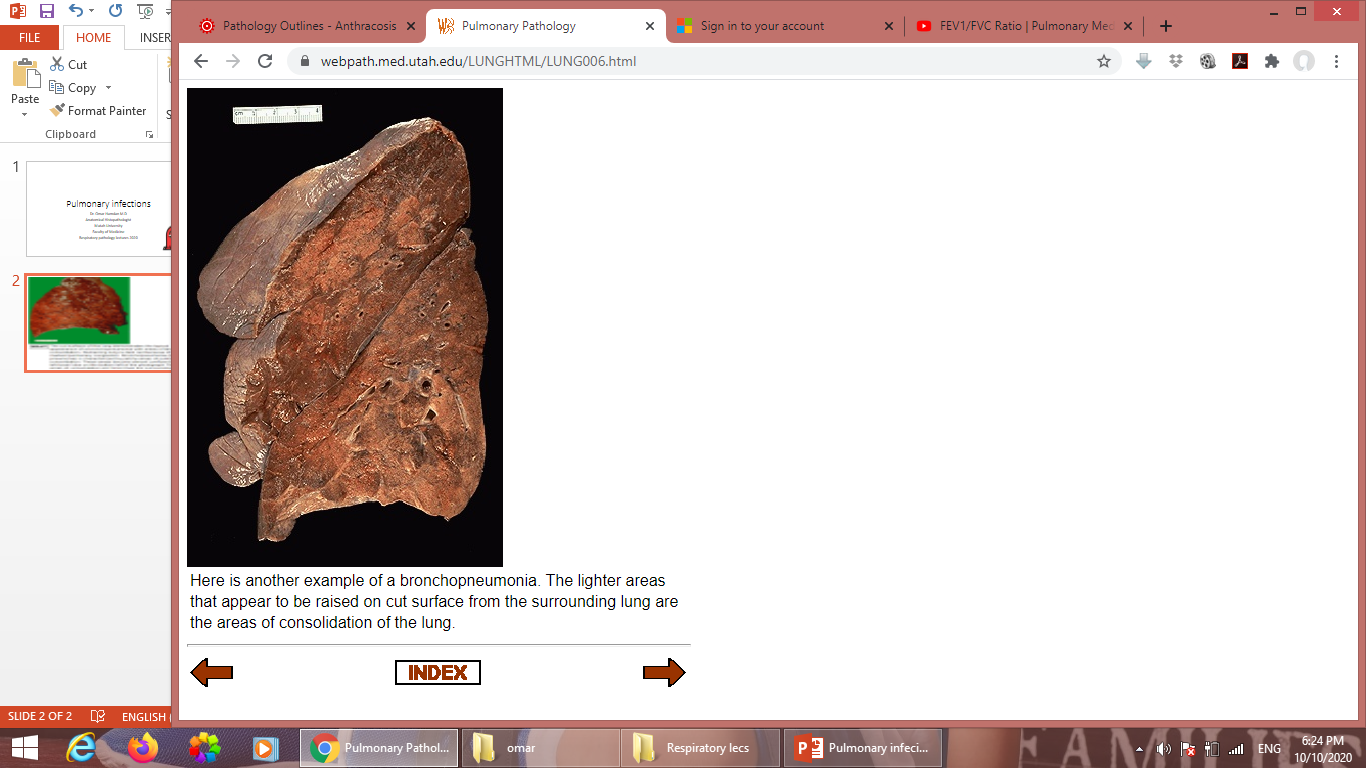 Clinical Course
Symptoms include high fever, rigors, and productive cough, occasionally with hemoptysis and pleuritic chest pain herald pleural involvement.
 The clinical picture is markedly changed by antibiotic administration. Complications include abscess formation and systemic dissemination causing endocarditis, meningitis, suppurative arthritis, or metastatic abscesses.
Community-Acquired Atypical (Viral andMycoplasma) Pneumonias
Infections by viruses or certain non-viral organisms (e.g., Mycoplasma
pneumoniae or Chlamydia pneumonia) range from relatively mild
upper respiratory tract involvements (e.g., the common cold) to severe
lower respiratory tract disease.
 The common pathogenic mechanism is attachment of organisms to epithelial cells followed by cellular necrosis and inflammation. In alveoli, this may cause fluid transudation; in upper airways, loss of the normal mucociliary clearance of the respiratory epithelium predisposes to secondary bacterial infection.
Morphology
• Patchy or lobar areas of congestion appear without the consolidation
of bacterial pneumonias (hence the term atypical pneumonia).
• Interstitial pneumonitis occurs with widened, edematous alveolar
walls with mononuclear inflammation.
• Hyaline membranes reflect DAD.
• In some viral infections, characteristic cytopathic changes occur.
Severe Acute Respiratory Syndrome
Severe acute respiratory syndrome (SARS) is a coronavirus first
identified in China in November 2002. Nearly 30% of upper respiratory
tract infections are due to coronaviruses, but SARS differs in its
ability to infect the lower respiratory tree and spread systemically.
SARS is transmitted primarily through infected respiratory
secretions; after a 2- to 10-day incubation, there is a dry cough,
malaise, myalgias, and fever. One third of patients recover; the
remainder progress to severe respiratory disease and nearly 10%
die. In fatal cases, the lungs show DAD with multinucleated giant
cells; virus can be visualized by electron microscopy.
COVID19 Overview
COVID-19 is a highly infectious form of coronavirus that can cause a severe pneumonia. These viruses have an envelope to enhance their infectivity through attachment to cells in the respiratory tract. However, the envelope makes the virus vulnerable to disinfectants, even soap and water. The most effective disinfectants have sodium hypochlorite (bleach), hydrogen peroxide, or alcohol. These viruses can survive in a variety of environments and on surfaces for at least 4 to 5 days. Therefore, frequent disinfection of surfaces and frequent hand washing is required to reduce spread of infection.
A cloth face mask fully covering nose and mouth keeps droplet nuclei from spreading. Infectious particles spread in air by droplet nuclei can be carried 5 meters (almost 17 feet) when coughing or sneezing. For normal breathing to avoid the droplet nuclei and to prevent direct contact a distance of 2 meters (6 feet) between persons is sufficient in uncrowded and well-ventilated areas. A fitted mask with high efficiency filtration is needed to fully protect against tiny viruses, and such masks are worn by trained professional health care workers.
Therefore, respiratory infections can be transmitted by direct close person-to-person contact (e.g., during kissing or hugging or hand shaking), and through the air, or from fomites (things the infected person has touched, coughed on, or sneezed on). Transmission on secretion can occur if the people in the room touched these items. Therefore, wash your hands before touching your face and items like your cell phone or your computer. Disinfect surfaces around you that you touch, like tabletops, door handles, and light switches.
Biology of COVID19
COVID19, also called severe acute respiratory syndrome coronavirus 2 (SARS-CoV-2), is an enveloped RNA virus. The envelope acts like a sticky bubble around its genetic material composed of the RNA directing viral replication. This envelope with spike-like projections (the "corona") sticks readily to infect cells lining the respiratory tract. However, the bubble is easily burst out in the environment, and it is highly vulnerable to disinfectants. Therefore, viral spread is highly dependent upon close human contact.
This virus produces the characteristic pathologic findings of many viral respiratory illnesses. Infected cells show cytopathic effects of damage to cell cytoplasm and membranes, leading to cell necrosis, called apoptosis. Remaining cells begin to proliferate and try to repair the damage.
The most common symptoms are cough, fever, and shortness of breath. Persons short of breath have more severe disease. Like many viruses, COVID19 can produce a variety of systemic symptoms including headache, fatigue, muscle pain, chills, nausea, abdominal pain, vomiting, and diarrhea.
It only takes a small amount of this virus to establish infection, starting in the nose and throat. This virus has the ability to proliferate rapidly. An infected person can begin passing this virus before feeling ill, maybe having only coryza (runny nose), scratchy throat, or something resembling allergies.
 It may take 2 days to 2 weeks for symptoms or signs of infection to appear following exposure. Many viral illnesses act in this manner, so early diagnosis and tracking of contacts as a coordinated public health effort is mandatory to limit spread
The infection may stay in the upper respiratory tract, but it often goes to the lungs, where it causes inflammation around the air spaces, called interstitial pneumonia, so there’s not much to cough up (no mucus) accounting for a dry cough early on. In healthy people, the infection may be cleared in a week with few symptoms. There is random variation to all biologic events, there’s no guarantee it won’t progress to a severe pneumonia, so anyone is potentially vulnerable and could die. Older people are more likely to have chronic illnesses and even young people can have poor health.
This virus infects the surface of airways where it can evade immune responses, spread from cell to cell, and reproduce itself rapidly before an immune response becomes effective. Some people can appear to be asymptomatic while infected, but still passing virus. Given that COVID19 functions like many respiratory viruses, the possibility exists that one can be infected but come away with no lasting immunity and be at risk for re-infection.
Aspiration Pneumonia
Aspiration pneumonia occurs in markedly debilitated or unconscious
patients; it results in partly chemical (gastric acid) and partly bacterial (mixed oral flora) pneumonia. 
The pneumonia is often necrotizing and pursues a fulminant course; lung abscess is a common complication.
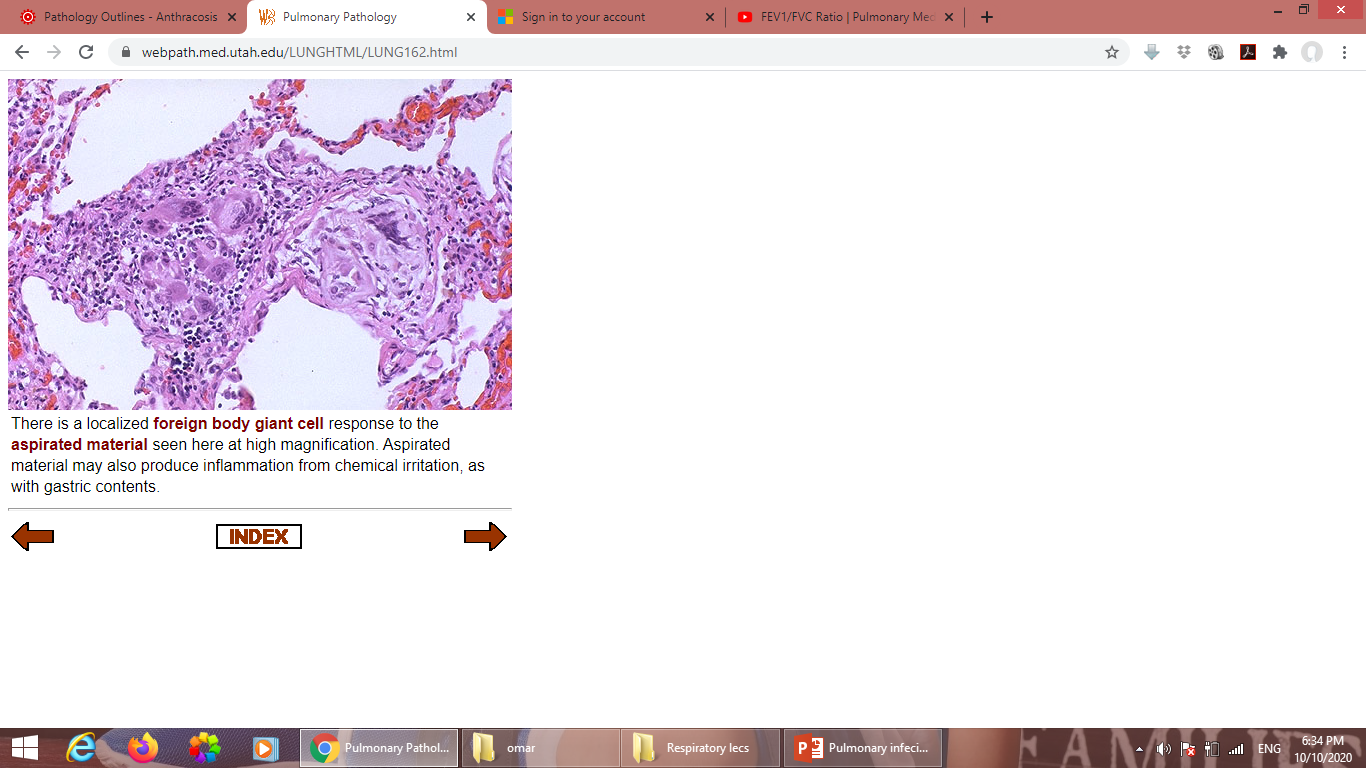 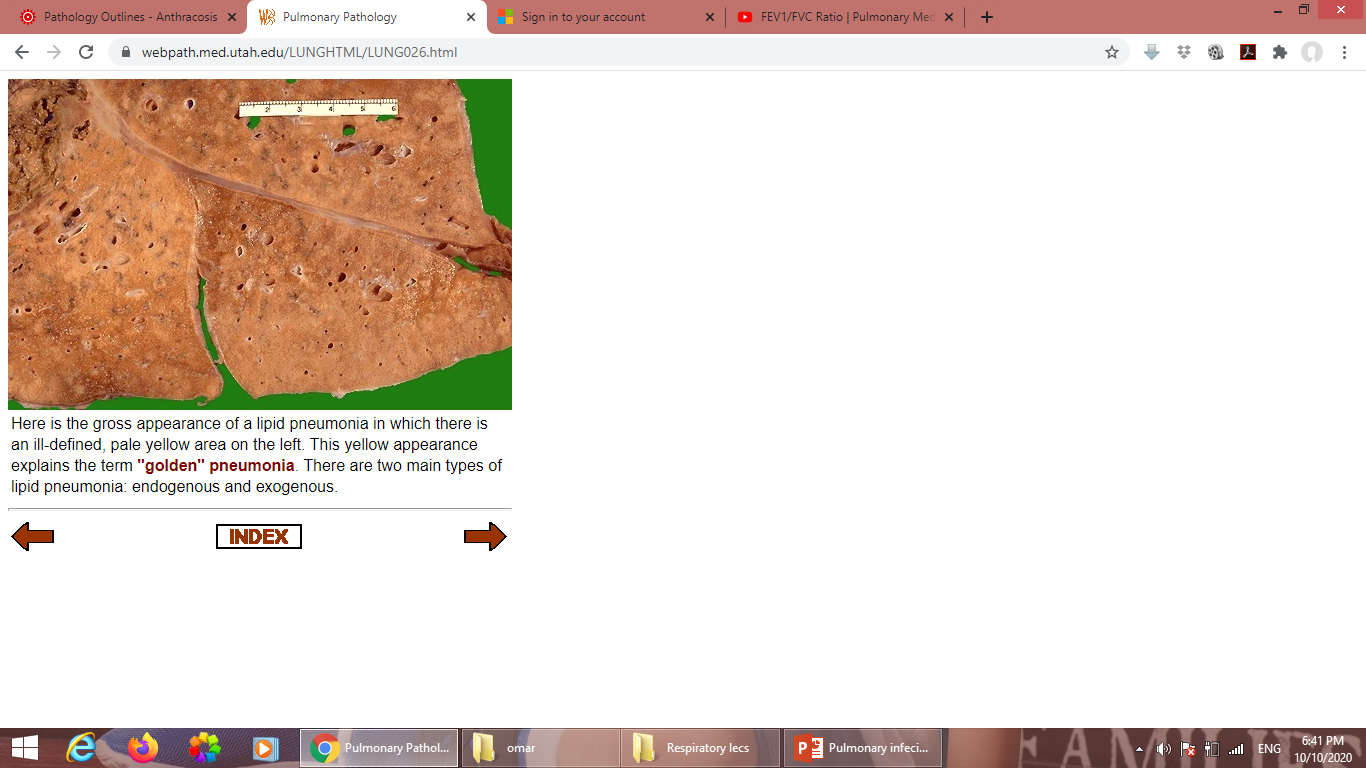 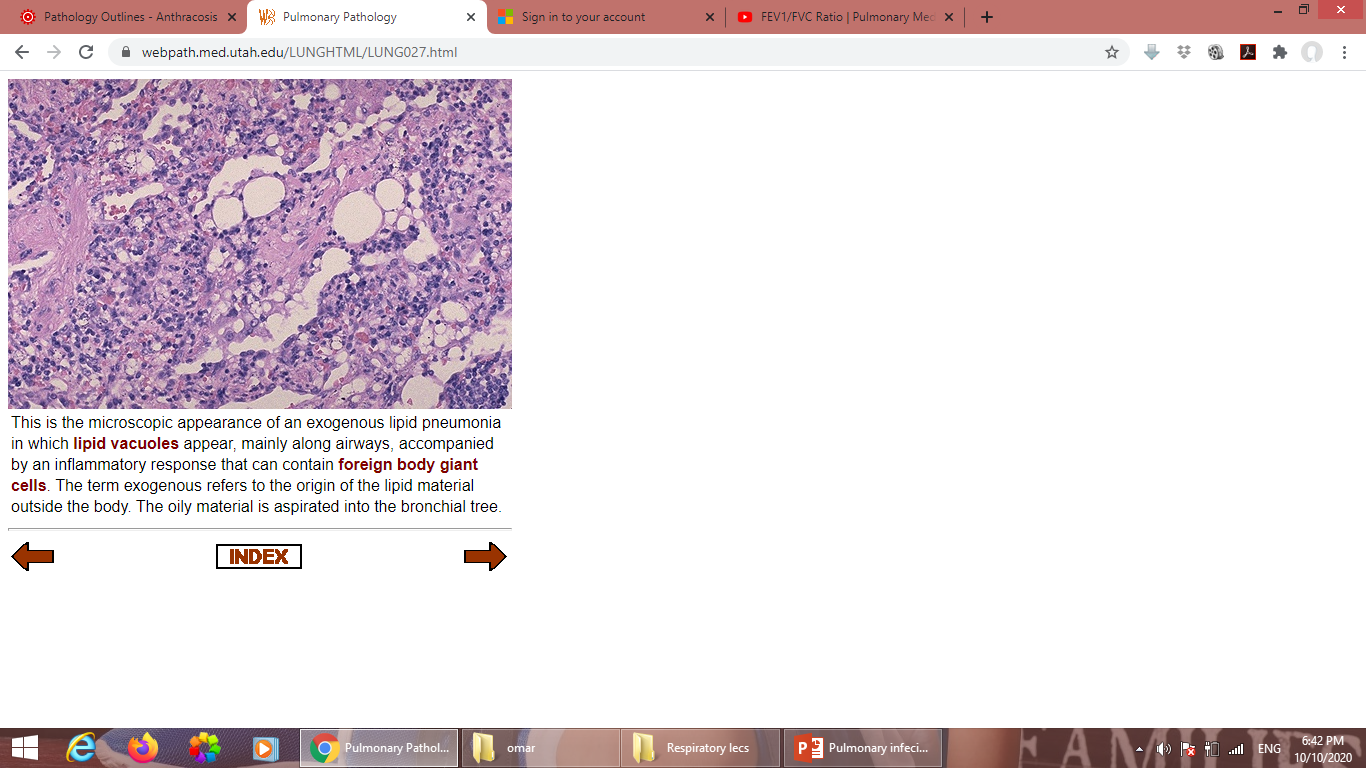 Lung Abscess
This is an infection marked by localized suppurative necrosis of lung tissue.
Pathogenesis : Commonly involved are staphylococci, streptococci, numerous
Gram-negative species, and anaerobes. Aspiration of oral contents as a common etiology.
Abscesses can be due to:
• Aspiration of infective material (e.g., oropharyngeal procedures
or secondary to diminished consciousness); aspiration abscesses
are more common in the right lung, reflecting the more vertical
right bronchus.
• Antecedent primary bacterial infection.
• Septic emboli from infected thrombi or right-sided endocarditis.
• Obstructive tumors (10% to 15% of abscesses).
• Direct traumatic punctures or spread of infection from adjacent
organs,.
Morphology
Abscesses may be single or multiple and vary from microscopic to
large cavities. They contain variable mixtures of pus and air. 
Clinical Course:
Complications include extension into the pleural cavity, hemorrhage,
septic embolization, and secondary amyloidosis.
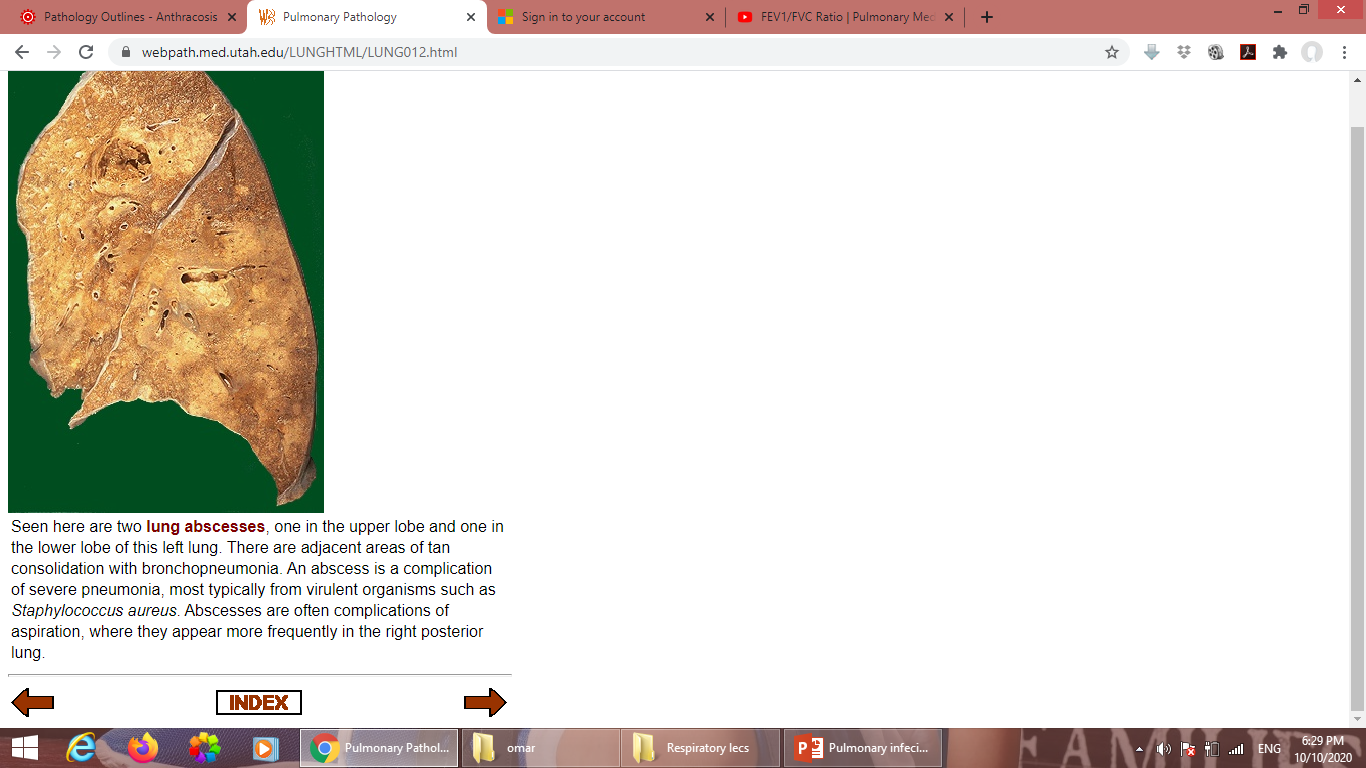 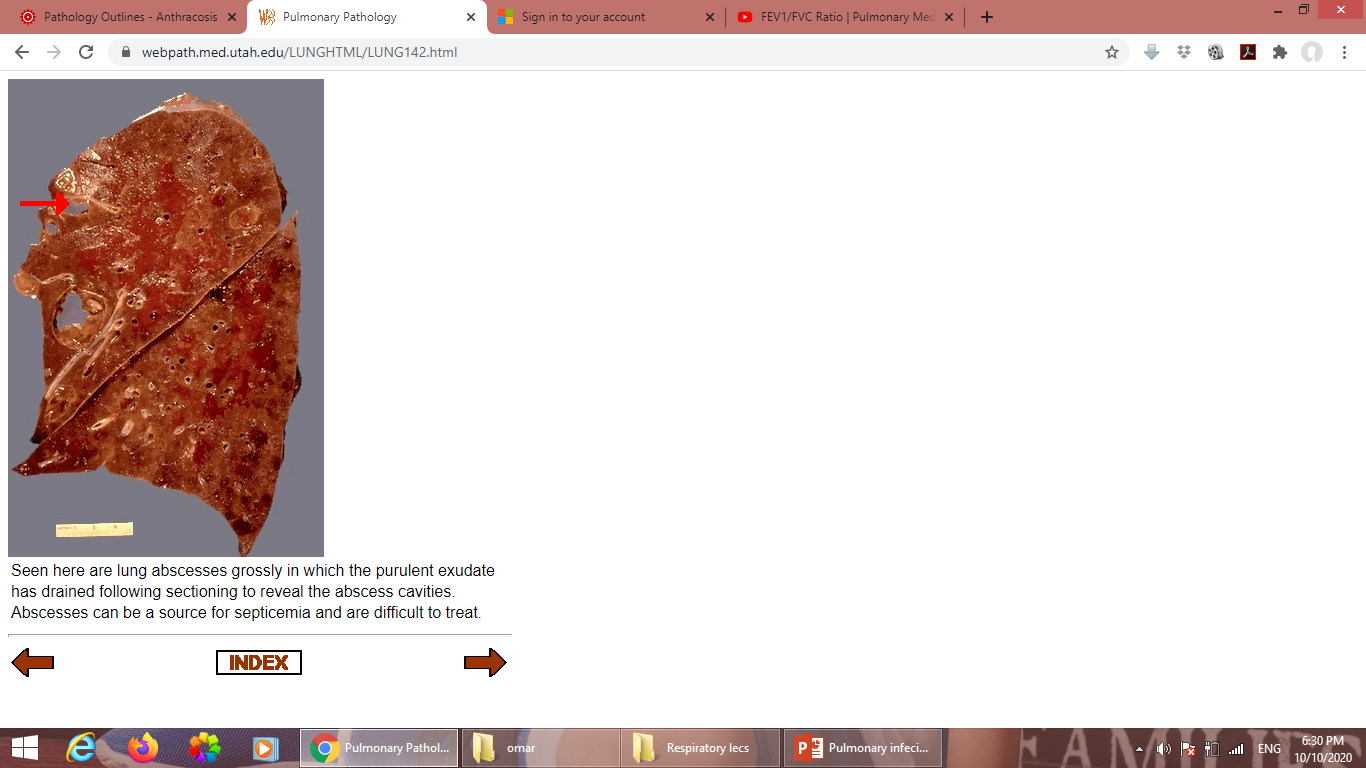 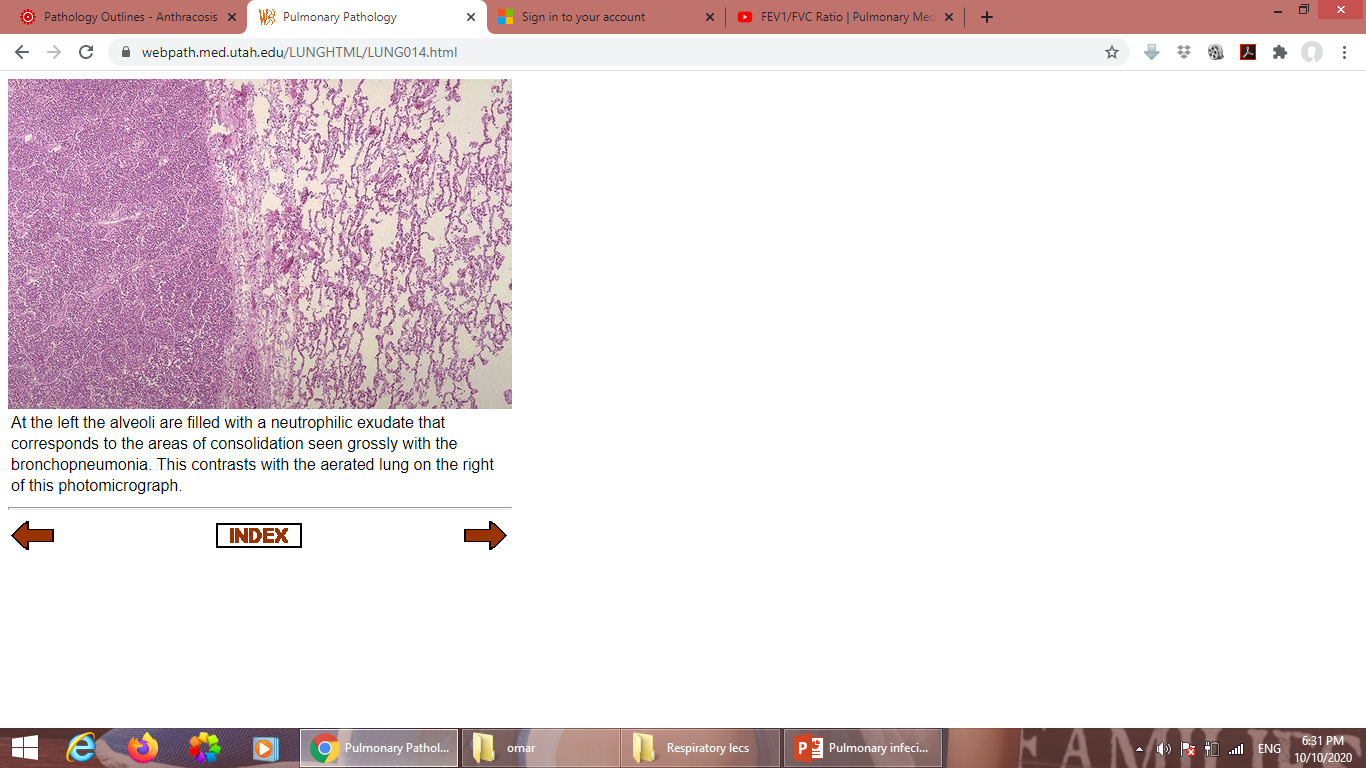 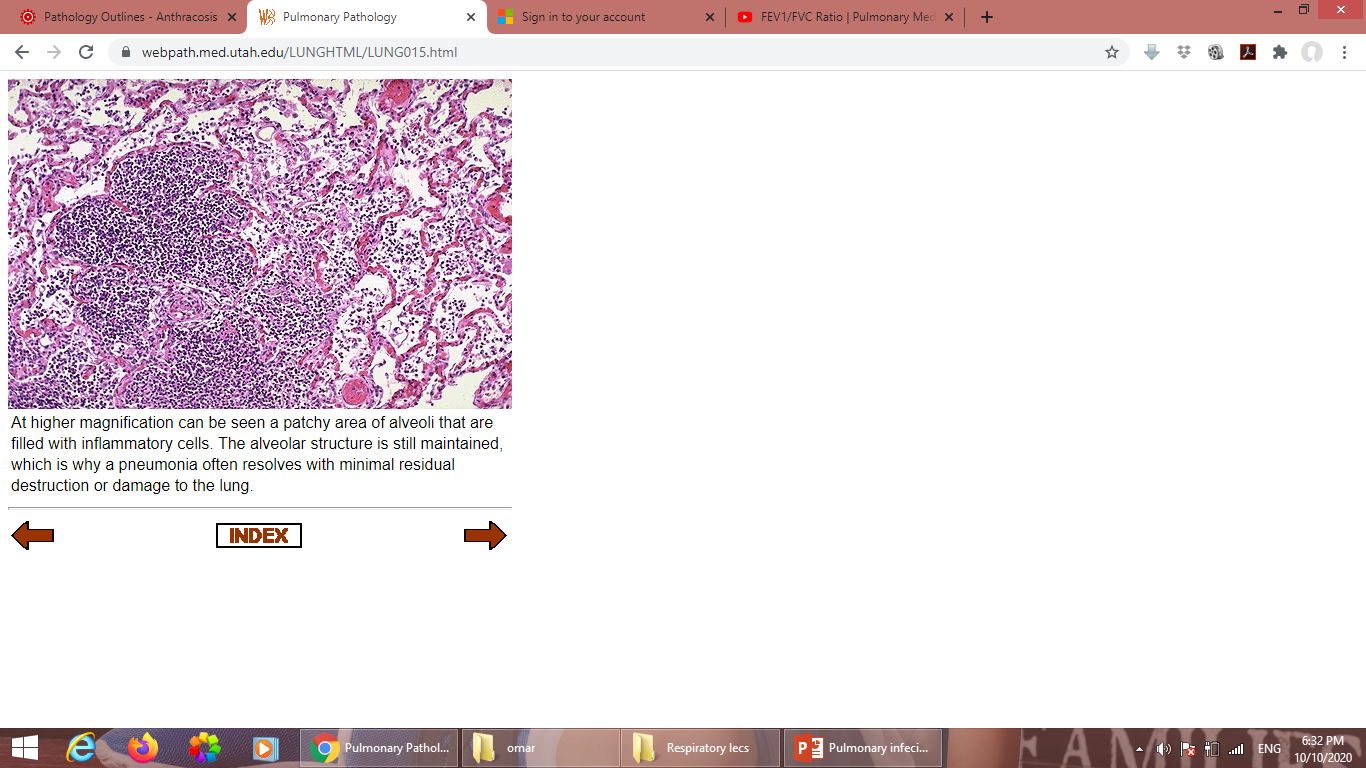 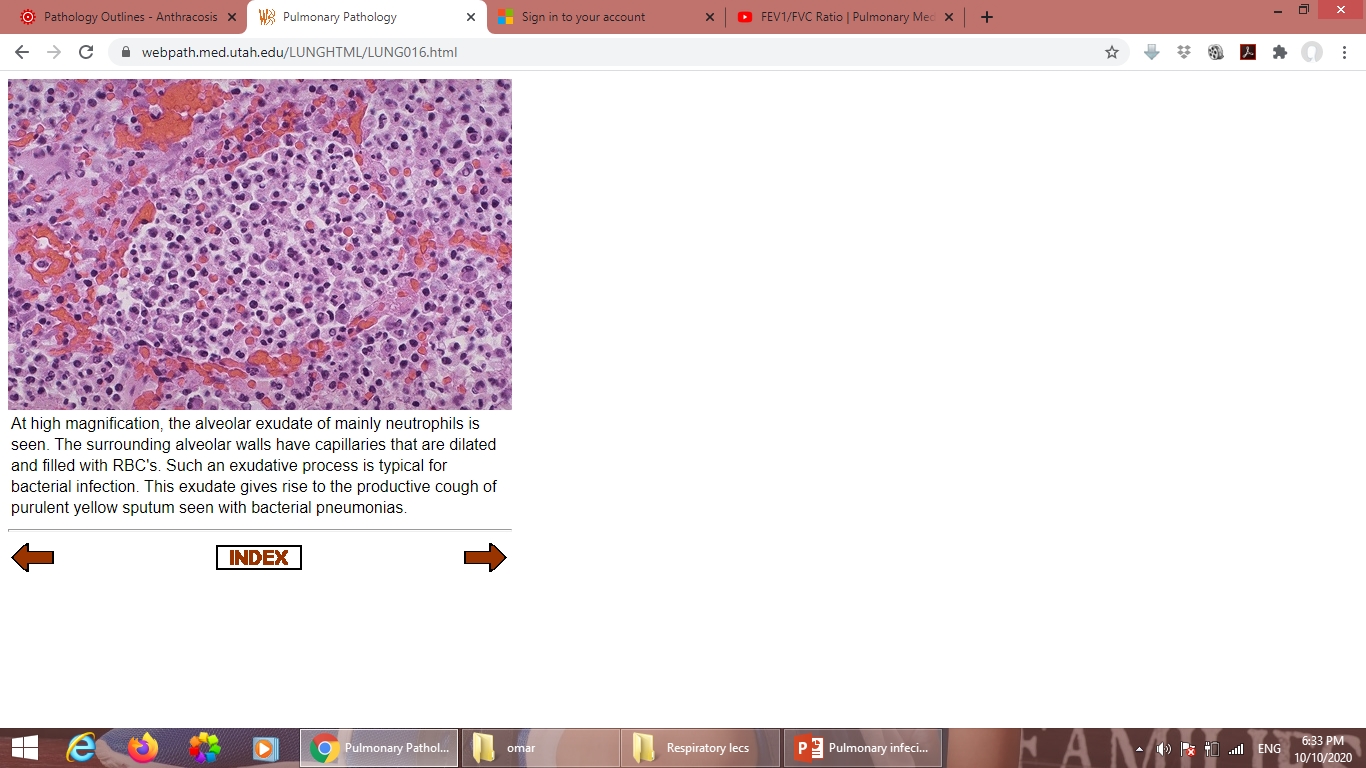 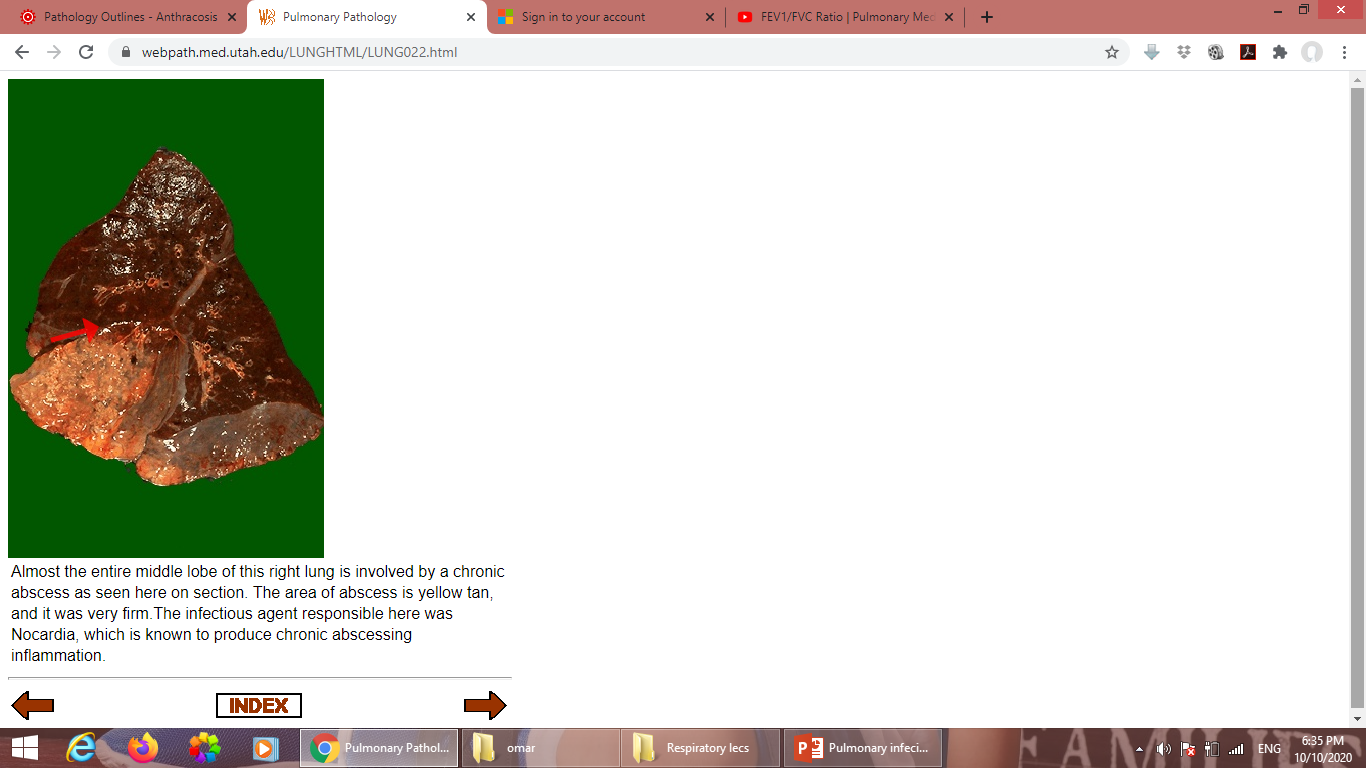 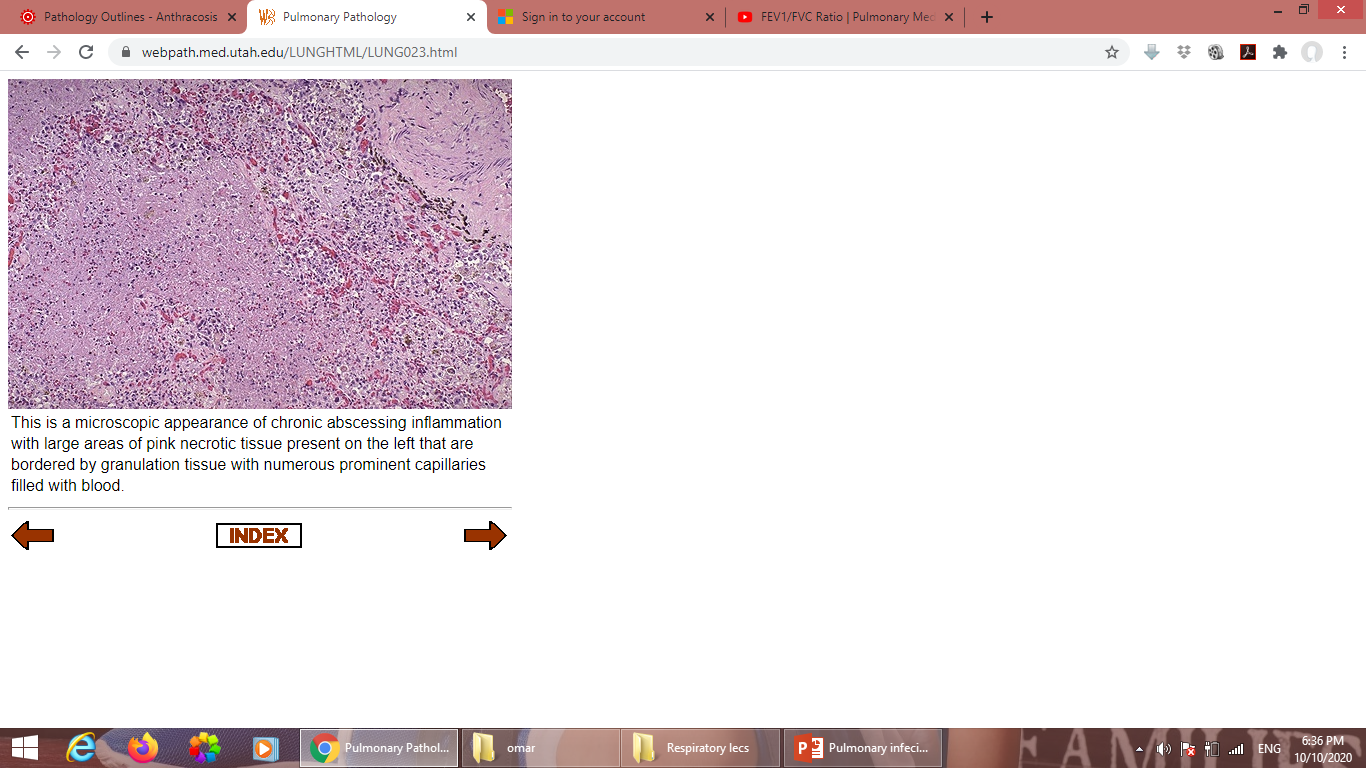 Thank you????
STAY HOME---STAY SAFE